as-3. プログラムカウンタと命令実行サイクル
（68000 アセンブラ）
URL: https://www.kkaneko.jp/cc/as/index.html
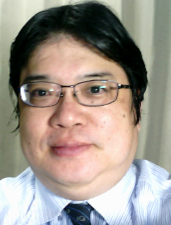 金子邦彦
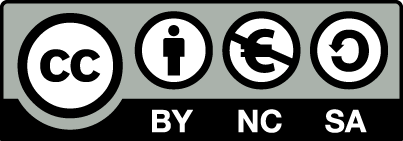 1
HEX
ファイル
アセンブラ
プログラム
ファイル
これは
ファイル
アセンブラ
m68k-as など
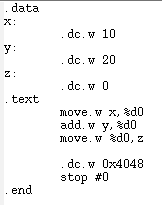 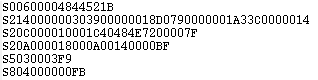 メモリのどこに何を
置くかを書いたファイル
自動生成.　add.abs など
メモリにロード
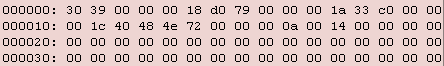 テキストエディタなど
で記述.　add.s など
メモリの中身
ステータスレコード（ファイル名など）
S0 06 0000484452 1B
S2 14 000000 303900000018D0790000001A33C00000 14
S2 0C 000010 001C40484E720000 7F
S2 0A 000018 000A00140000 BF
S5 03 0003 F9
S8 04 000000 FB
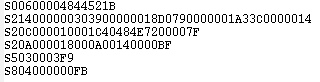 HEX ファイルの例
データレコード
データレコード数
終了を示す
データレコード：　メモリにロードされるべき中身
その他のレコード：　管理情報
S0 06 0000484452 1B
S2 14 000000 303900000018D0790000001A33C00000 14
S2 0C 000010 001C40484E720000 7F
S2 0A 000018 000A00140000 BF
S5 03 0003 F9
S8 04 000000 FB
①
①
②
②
③
③
データの中身
バイト数
チェックサム
メモリアドレス
メモリにロード
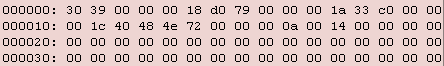 メモリの中身
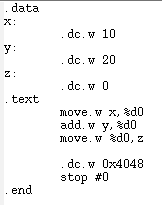 x → 0x000018
y → 0x00001a
z → 0x00001c
メモリ読み出し　(x から)　
→　データレジスタ d0 に格納
アセンブラプログラムファイル中
ではラベル名
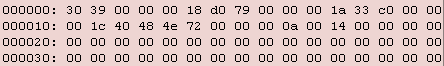 メモリアドレス
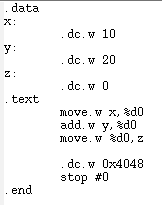 x → 0x000018
y → 0x00001a
z → 0x00001c
メモリ読み出し　(x から)　
→　データレジスタ d0 に格納
アセンブラプログラムファイル中
ではラベル名
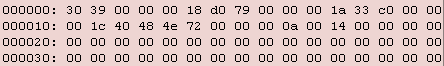 1. データ転送を行え
2. 転送先は D0
3. 処理はワード単位
メモリアドレス 0x00000018
を扱う
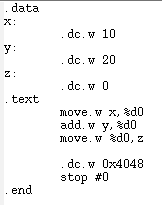 x → 0x000018
y → 0x00001a
z → 0x00001c
メモリ読み出し　(yから)　と加算
→　データレジスタ d0 との加算
→　加算の結果はd0に格納
S0 06 0000484452 1B
S2 14 000000 303900000018D0790000001A33C00000 14
S2 0C 000010 001C40484E720000 7F
S2 0A 000018 000A00140000 BF
S5 03 0003 F9
S8 04 000000 FB
1. 加算を行え
2. 使用するレジスタは D0
3. 処理はワード単位
メモリアドレス 0x0000001A
を扱う
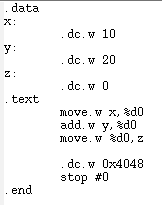 x → 0x000018
y → 0x00001a
z → 0x00001c
メモリ書き込み (z へ)　
→　データレジスタ d0 の中身
　　　を書き込む
S0 06 0000484452 1B
S2 14 000000 303900000018D0790000001A33C00000 14
S2 0C 000010 001C40484E720000 7F
S2 0A 000018 000A00140000 BF
S5 03 0003 F9
S8 04 000000 FB
1. データ転送を行え
2. 転送元は D0
3. 処理はワード単位
メモリアドレス 0x0000001C
を扱う
①　アドレス
②　読み出し結果
CPU
プロ
グラム
R/W
①　リード信号
メモリ　（RAM)
①　アドレス
②　読み出し結果
30 39 00 00 00 18
読み出し
0x000000
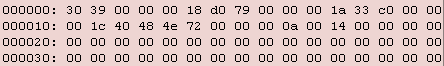 足し算のプログラム
命令フェッチ
メモリ中の「プログラム命令」を，CPUへ読み込むこと
R/W
①　リード信号
この授業では，説明を簡単にするために，1命令分が
１度に読み出される説明としている
30 39 00 00 00 18
1. データ転送を行え
2. 転送先は D0
3. 処理はワード単位
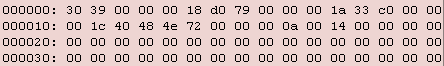 メモリアドレス 0x00000018
を扱う
足し算のプログラム
命令デコード
CPU内で，プログラム命令の解読が行われること
①　アドレス
②　読み出し結果
0x000a が D0
の下位2バイト
に入る
読み出し
1. データ転送を行え
2. 転送先は D0
3. 処理はワード単位
0x000018
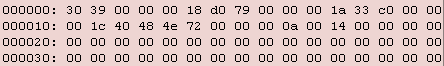 メモリアドレス 0x00000018
を扱う
足し算のプログラム
R/W
①　リード信号
命令実行
「プログラム命令」の実行
命令実行サイクル
命令フェッチ
プログラム命令の読み出し
命令実行サイクル
命令実行
プログラム命令の実行
命令デコード
プログラム命令の解読
各命令ごとに「命令実行サイクル」を繰り返す
CPU 68000 では
31              16 15     8 7      0
31              16 15                0
ユーザ
スタックポインタ
A7
A7
D0
D1
D2
D3
D4
D5
D6
D7
スーパバイザ
スタックポインタ
(user stack 
 pointer, 
 supervisor stack
 pointer)
データ
レジスタ
(data
 registers)
SPとも書く
32ビット長
プログラムカウンタの機能
について，今から説明する
15     8  7     0
32ビット長
ステータス
　　　レジスタ
        (status
         register)
SR
31              16 15                0
CCR
A0
A1
A2
A3
A4
A5
A6
16ビット長
アドレス
レジスタ
(address
 registers)
31   24 23                           0
プログラム
　　　カウンタ
        (program
          counter)
PC
32ビット長
32ビット長
68000アセンブラ
プログラムファイル
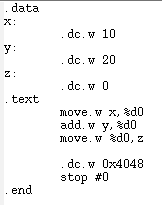 ①
②
③
④
⑤
プログラムは順次実行される ①→②→③→・・・
②
①
③
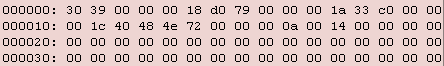 ⑤
③
④
メモリの中身
命令フェッチは，順次行われる ①→②→③→・・・
開始は 0x000000
① 0x000000 から命令フェッチ
② 0x000006 から命令フェッチ
③ 0x00000c から命令フェッチ
　　...
①　アドレス
②　読み出し結果
30 39 00 00 00 18
プログラムカウンタ
読み出し
0x000000
0x000000
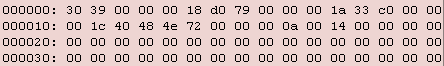 足し算のプログラム
R/W
①　リード信号
1. 命令フェッチ
2. 命令デコード
3. 命令実行
この説明は，プログラムカウンタの値が
前もって，0x000000 にセットされていた場合
30 39 00 00 00 18
プログラムカウンタ
0x000000
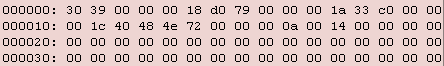 0x000006
足し算のプログラム
命令デコードの時点で，
プログラムカウンタの値が
次に進む
1. 命令フェッチ
2. 命令デコード
3. 命令実行
①　アドレス
②　読み出し結果
0x000a が D0
の下位2バイト
に入る
プログラムカウンタ
読み出し
0x000018
0x000006
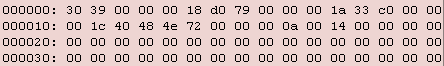 足し算のプログラム
R/W
①　リード信号
1. 命令フェッチ
2. 命令デコード
3. 命令実行
①　アドレス
②　読み出し結果
d0 79 00 80 00 1a
プログラムカウンタ
読み出し
0x000006
0x000006
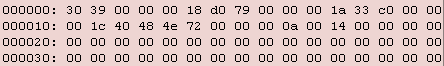 R/W
①　リード信号
1. 命令フェッチ
2. 命令デコード
3. 命令実行
d0 79 00 00 00 1a
プログラムカウンタ
0x000006
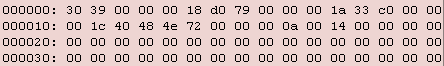 0x00000c
足し算のプログラム
命令デコードの時点で，
プログラムカウンタの値が
次に進む
1. 命令フェッチ
2. 命令デコード
3. 命令実行
①　アドレス
②　読み出し結果
d0 との加算
プログラムカウンタ
読み出し
0x00001a
0x00000c
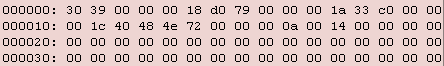 足し算のプログラム
R/W
①　リード信号
1. 命令フェッチ
2. 命令デコード
3. 命令実行
①　アドレス
②　読み出し結果
プログラムカウンタ
読み出し
0x00000c
0x00000c
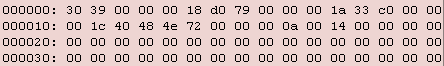 R/W
①　リード信号
1. 命令フェッチ
2. 命令デコード
3. 命令実行
命令実行サイクル
1. 命令フェッチ
次に実行すべきプログラム命令を，プログラムカウンタを使って，メモリから読み出す
2. 命令デコード
読み出した命令を解読し，命令の種類，オペランドの種類，演算結果の格納場所の情報を得る
命令デコードの時点で，プログラムカウンタの値が次に進む
3. 命令実行
命令デコードの結果に従って，必要となるデータにアクセス
演算装置に供給し，結果を適当な場所に格納する
アドレスバス
CPU
データバス
プログラムカウンタ
Program Counter
+命令長
メモリ
R/W
レジスタ
Registers
算術演算ユニット
Arithmetic and Logic Unit
制御系
Control Unit
命令デコーダ
Instruction Decoder
命令レジスタ
Instruction Register
命令フェッチ
アドレスバス
データバス
プログラムカウンタ
を使用
プログラムカウンタ
Program Counter
命令が届く
+命令長
メモリ
R/W
制御系
Control Unit
命令レジスタ
Instruction Register
命令デコード
アドレスバス
データバス
プログラムカウンタが
「次の命令」をポイント
するように書き換わる
プログラムカウンタ
Program Counter
制御系は，命令デコードの結果に従って，CPU
内の各所に指示を出す
+命令長
メモリ
R/W
制御系
Control Unit
命令デコーダ
Instruction Decoder
例題．繰り返し
次の例を使って，今までの内容を説明する
繰り返し
.data
s:
	.dc.l 0
.text
	/* %d0 = 1, 2, 3 */
	moveq.l #1,%d0
start1:	
	cmp.l #3,%d0    
	bhi break1
	add.l %d0,s
	addq.l #1,%d0
	bra start1
break1:	

	.dc.w 0x4848
	stop #0
繰り返し
.data
s:
	.dc.l 0
.text
	/* %d0 = 1, 2, 3 */
	moveq.l #1,%d0
start1:	
	cmp.l #3,%d0    
	bhi break1
	add.l %d0,s
	addq.l #1,%d0
	bra start1
break1:	

	.dc.w 0x4848
	stop #0
データレジスタ D0
と 「3」との比較
ジャンプ
「3以下」のときのみ実行される部分
繰り返し
.data
s:
	.dc.l 0
.text
	/* %d0 = 1, 2, 3 */
	moveq.l #1,%d0
start1:	
	cmp.l #3,%d0    
	bhi break1
	add.l %d0,s
	addq.l #1,%d0
	bra start1
break1:	

	.dc.w 0x4848
	stop #0
データレジスタ D0
と 「3」との比較
３を超えたときは
「3以下」のときのみ実行される部分
ジャンプ
繰り返し
.data
s:
	.dc.l 0
.text
	/* %d0 = 1, 2, 3 */
	moveq.l #1,%d0
start1:	
	cmp.l #3,%d0    
	bhi break1
	add.l %d0,s
	addq.l #1,%d0
	bra start1
break1:	

	.dc.w 0x4848
	stop #0
①
最初はここ
②⑦⑫⑰　
③⑧⑬⑱
④⑨⑭
⑤⑩⑮
⑥⑪⑯
⑲
命令フェッチでは
アドレスバス
データバス
プログラムカウンタ
を使用
70 01
(moveq.l #1,%d0)
プログラムカウンタ
Program Counter
命令が届く
+命令長
R/W
70 01
制御系
Control Unit
命令レジスタ
Instruction Register
命令デコードでは
アドレスバス
データバス
プログラムカウンタが, 次の
「cmp.l #3, %d0」をポイントするように書き換わる
70 01
(moveq.l #1,%d0)
プログラムカウンタ
Program Counter
制御系は，命令デコードの結果に従って，CPU
内の各所に指示を出す
+命令長
R/W
70 01
制御系
Control Unit
命令デコーダ
Instruction Decoder
命令実行では
アドレスバス
データバス
70 01
(moveq.l #1,%d0)
D0
00000001
????????
+命令長
R/W
レジスタ
Registers
データレジスタ D0 に
値 00000001 が入る
00000001
制御系
Control Unit
命令フェッチでは
アドレスバス
データバス
プログラムカウンタ
を使用
0c 80 00 00 00 03
(cmp.l #3,%d0)
プログラムカウンタ
Program Counter
命令が届く
+命令長
R/W
0c 80 00 00 00 03
制御系
Control Unit
命令レジスタ
Instruction Register
命令デコードでは
アドレスバス
データバス
プログラムカウンタが
「bgt break1」をポイントするように書き換わる
0c 80 00 00 00 03
(cmp.l #3,%d0)
プログラムカウンタ
Program Counter
制御系は，命令デコードの結果に従って，CPU
内の各所に指示を出す
+命令長
R/W
0c 80 00 00 00 03
制御系
Control Unit
命令デコーダ
Instruction Decoder
命令実行では
アドレスバス
データバス
D0
00000001
0c 80 00 00 00 03
(cmp.l #3,%d0)
+命令長
00000001
R/W
レジスタ
Registers
比較結果が，CCR
（コンディションコードレジスタ）に入る
「d0 の値は 3 より小さい」という記録が残る
算術演算ユニット
Arithmetic and Logic Unit
00000003
制御系
Control Unit
命令フェッチでは
アドレスバス
データバス
プログラムカウンタ
を使用
62 00 00 0e
(bhi break1)
プログラムカウンタ
Program Counter
命令が届く
+命令長
R/W
62 00 00 0e
制御系
Control Unit
命令レジスタ
Instruction Register
命令デコードでは
アドレスバス
データバス
プログラムカウンタが, 次の
「add.l %d0,s」をポイントするように書き換わる
62 00 00 0e
(bhi break1)
プログラムカウンタ
Program Counter
制御系は，命令デコードの結果に従って，CPU
内の各所に指示を出す
+命令長
R/W
62 00 00 0e
制御系
Control Unit
命令デコーダ
Instruction Decoder
命令実行では
アドレスバス
データバス
bgt break1
「d0 の値が 3 より大きい」という条件が成り立たないので，何もしない　(CCR　を使用）
+命令長
R/W
レジスタ
Registers
制御系
Control Unit
無条件分岐命令 bra
無条件分岐命令
bra	C
例）
分岐先
分岐先：　
分岐先のラベルを書く
ラベルが，分岐先のメモリアドレスであると解釈される
命令フェッチでは
アドレスバス
データバス
プログラムカウンタ
を使用
プログラムカウンタ
Program Counter
60 00 ff ec
(bra start1)
命令が届く
+命令長
R/W
60 00 ff ec
制御系
Control Unit
命令レジスタ
Instruction Register
命令デコードでは
アドレスバス
データバス
プログラムカウンタが
「.dc.w 0x4848」をポイントするように書き換わる
プログラムカウンタ
Program Counter
制御系は，命令デコードの結果に従って，CPU
内の各所に指示を出す
+命令長
R/W
60 00 ff ec
制御系
Control Unit
命令デコーダ
Instruction Decoder
命令実行では
アドレスバス
データバス
プログラムカウンタ
Program Counter
+命令長
メモリ
R/W
プログラムカウンタ
に新しい値が入る
　→ 分岐
制御系
Control Unit
まとめ
分岐命令では、プログラムカウンタの書き換えが起こる

命令は、メモリに格納され、プログラムカウンタを使い読みだされる